ŠKOLSKA KNJIŽNICA
AKTIVNOSTI U OŽUJKU
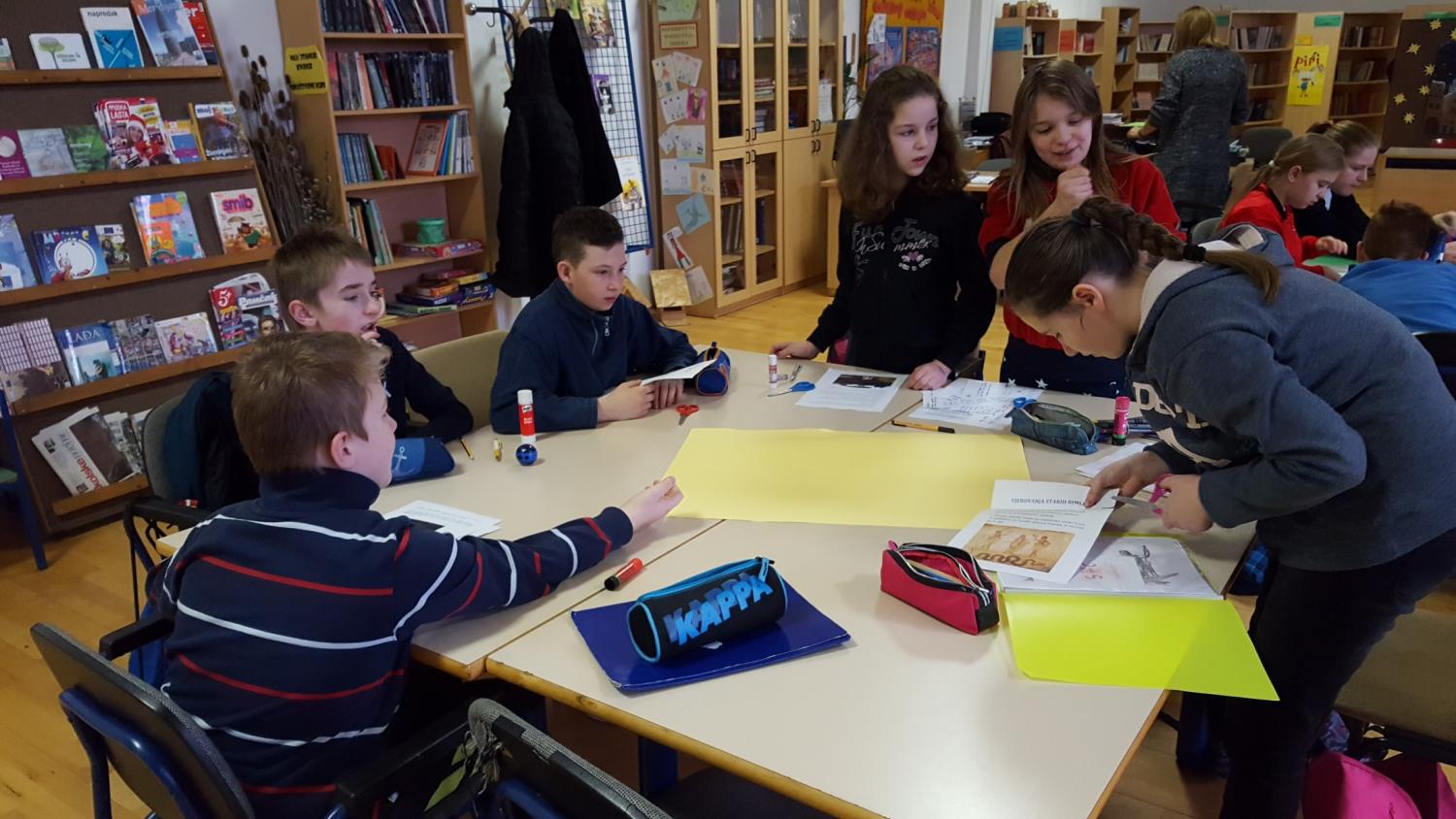 7. ožujka POVIJEST U KNJIŽNICI – POSTANAK RIMA
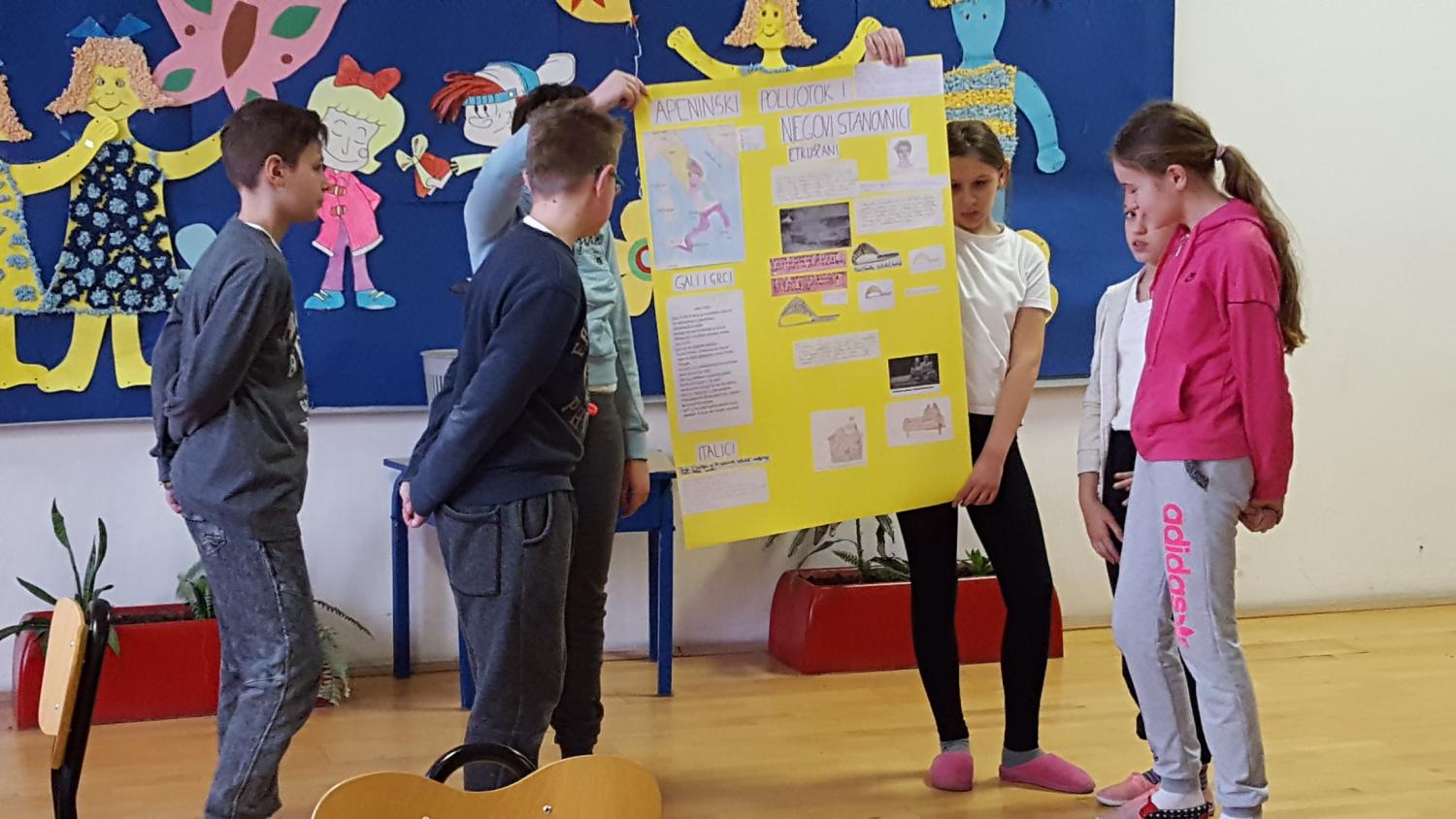 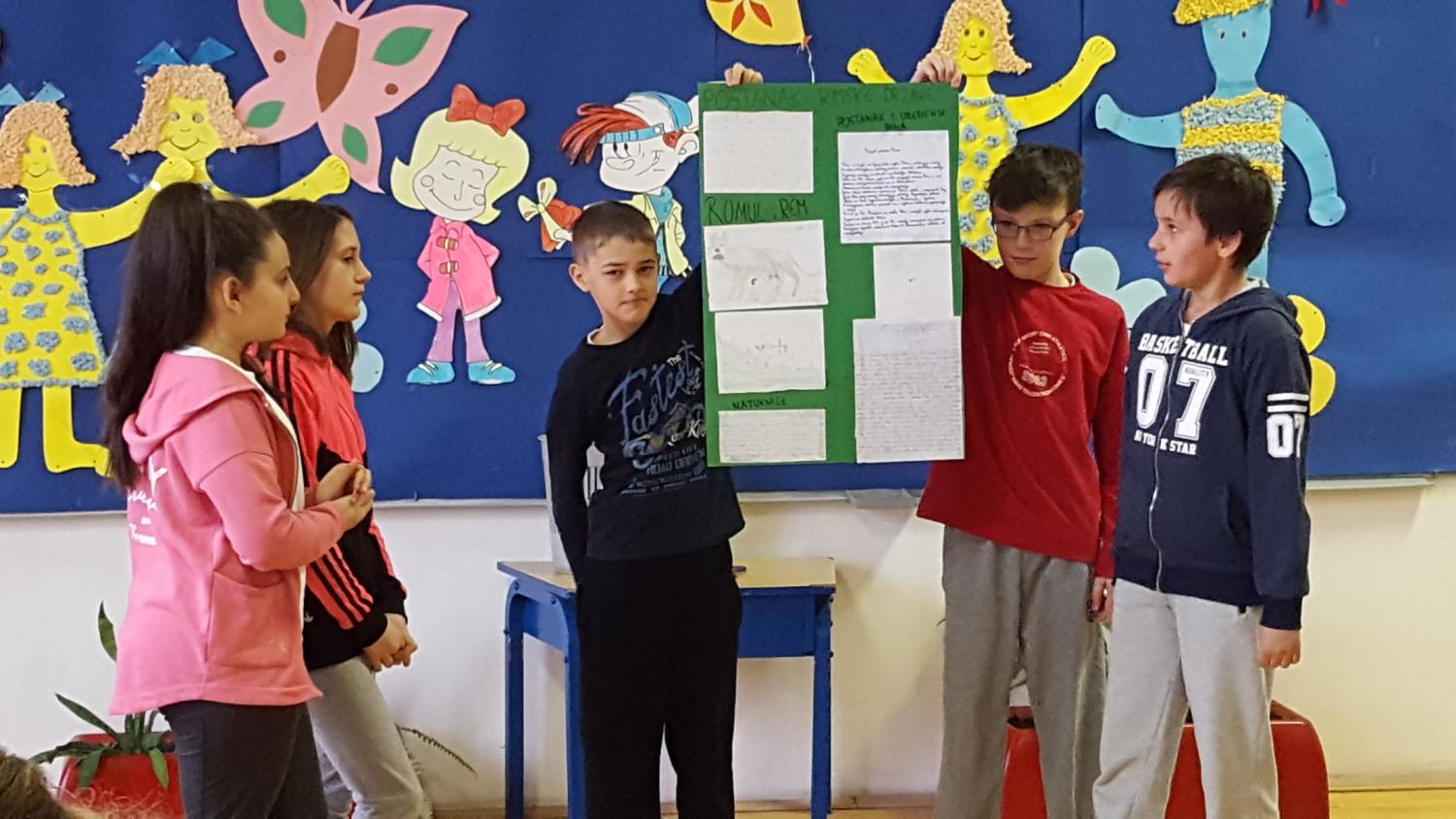 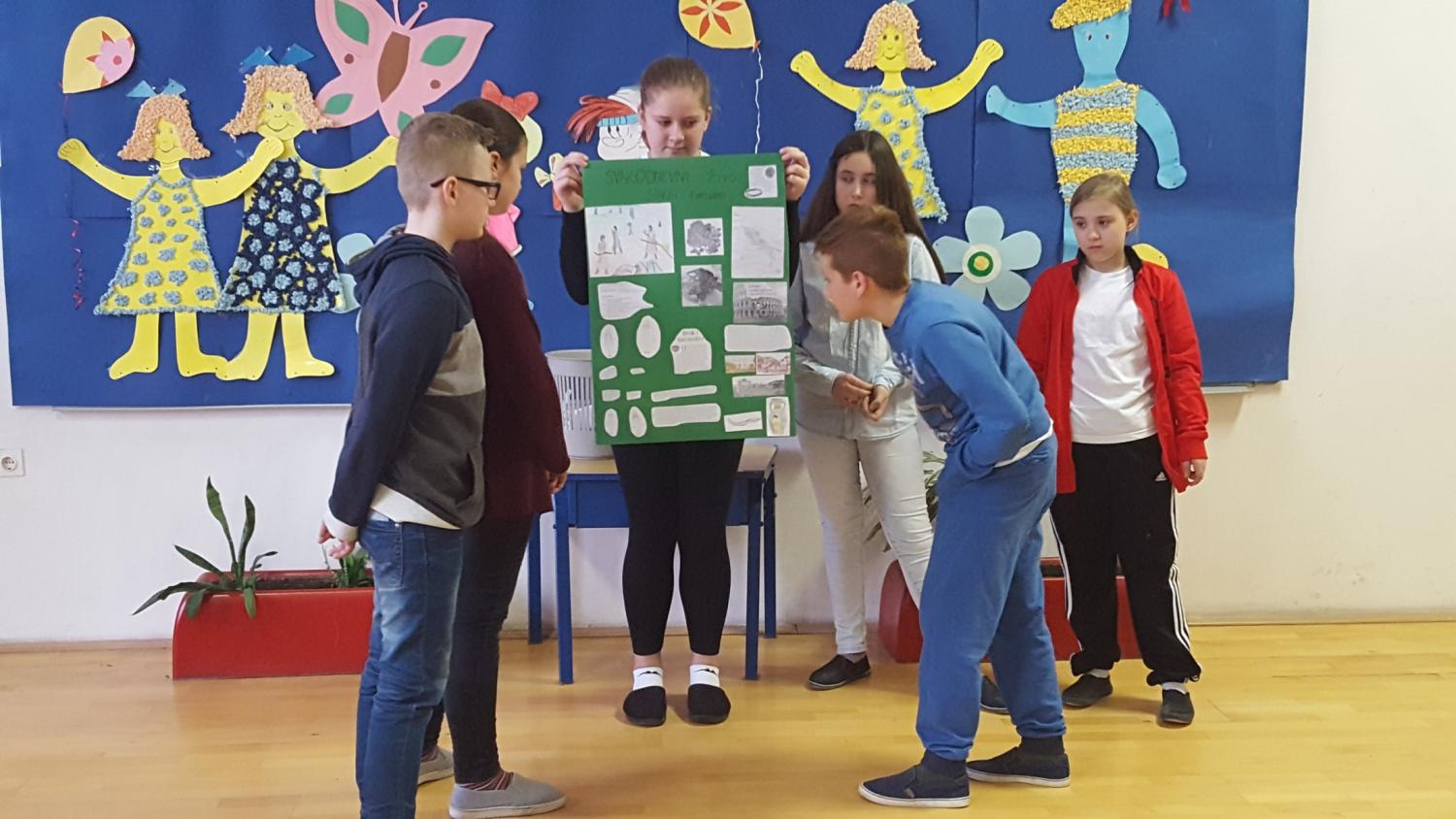 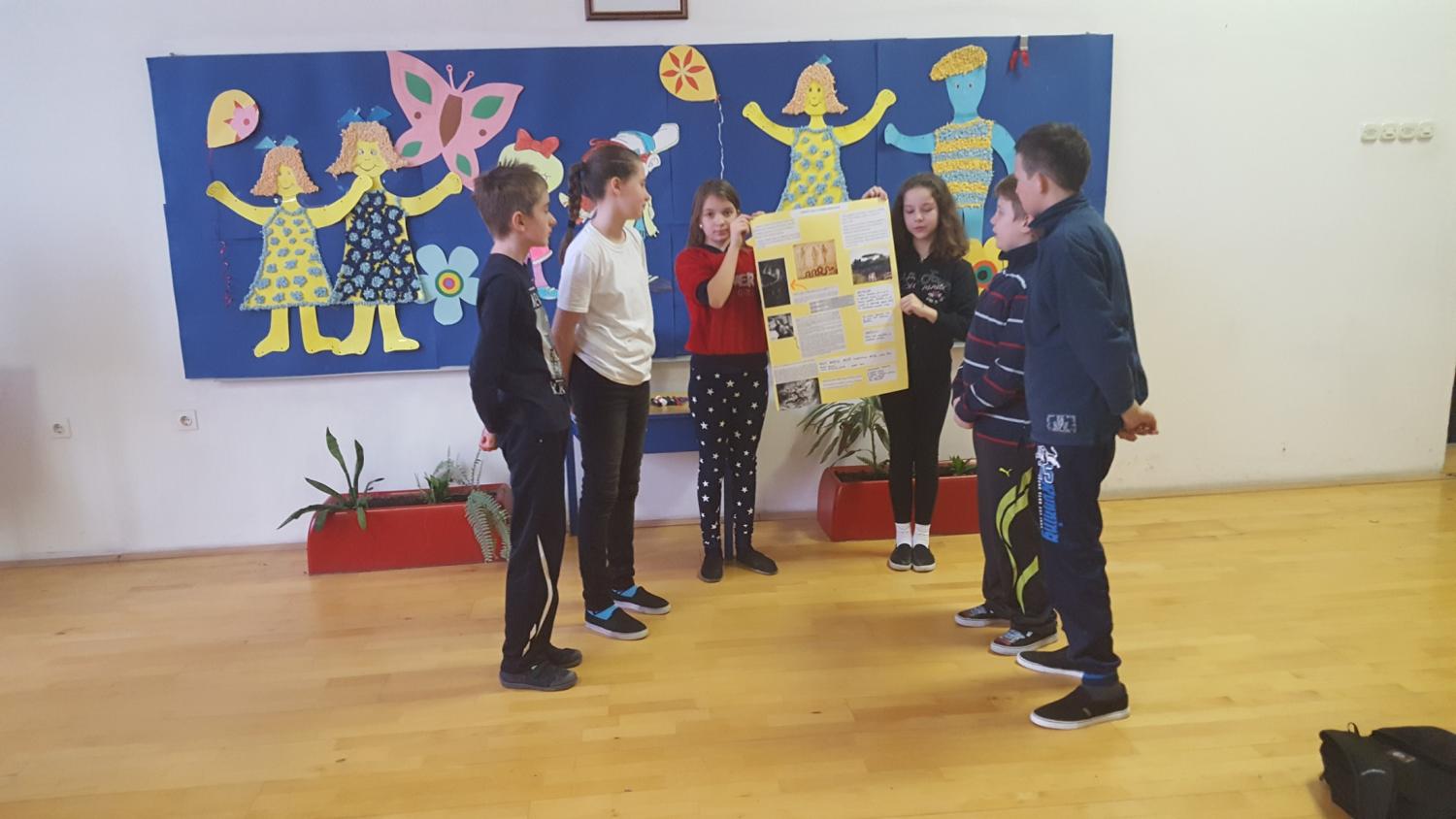 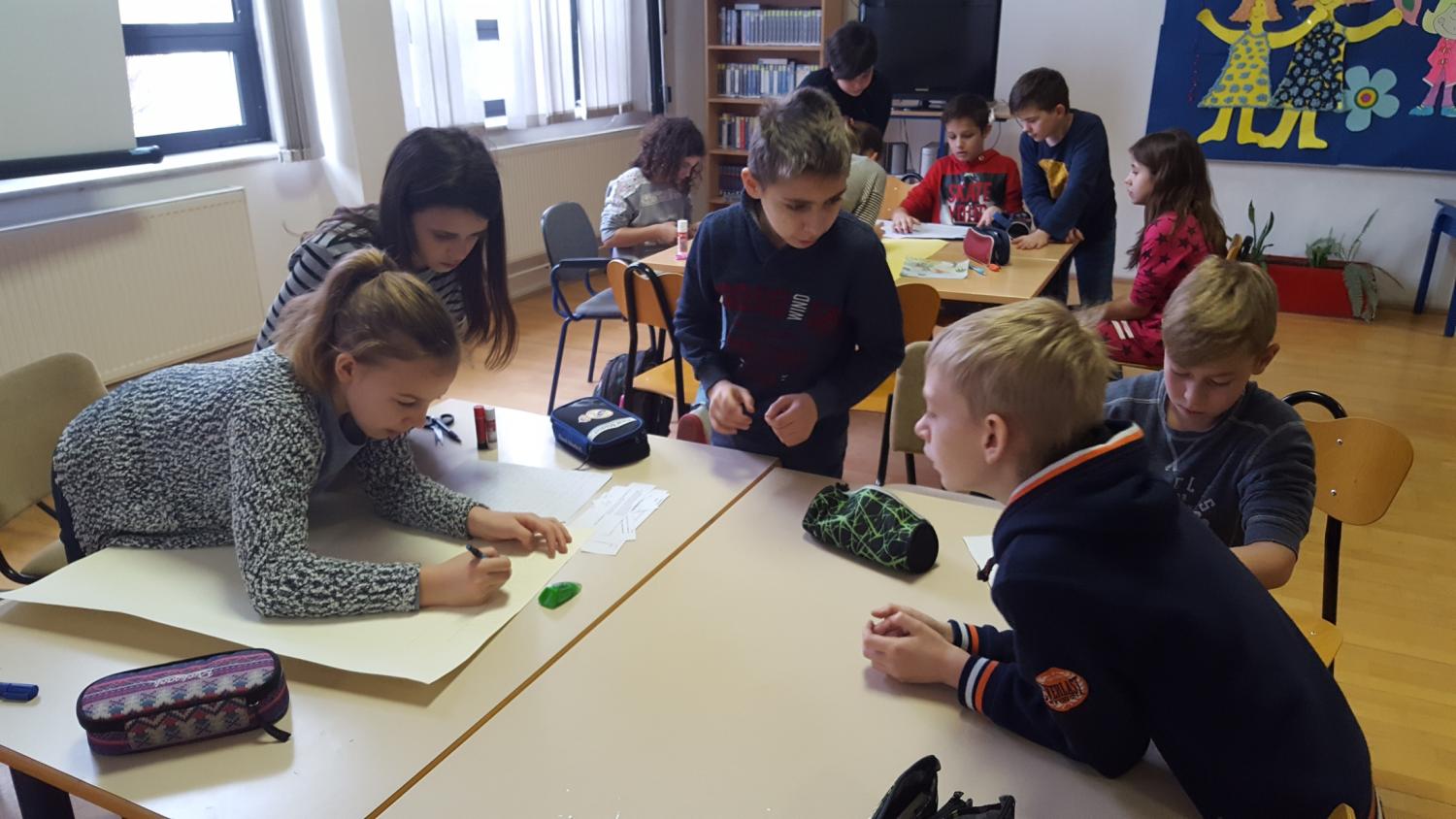 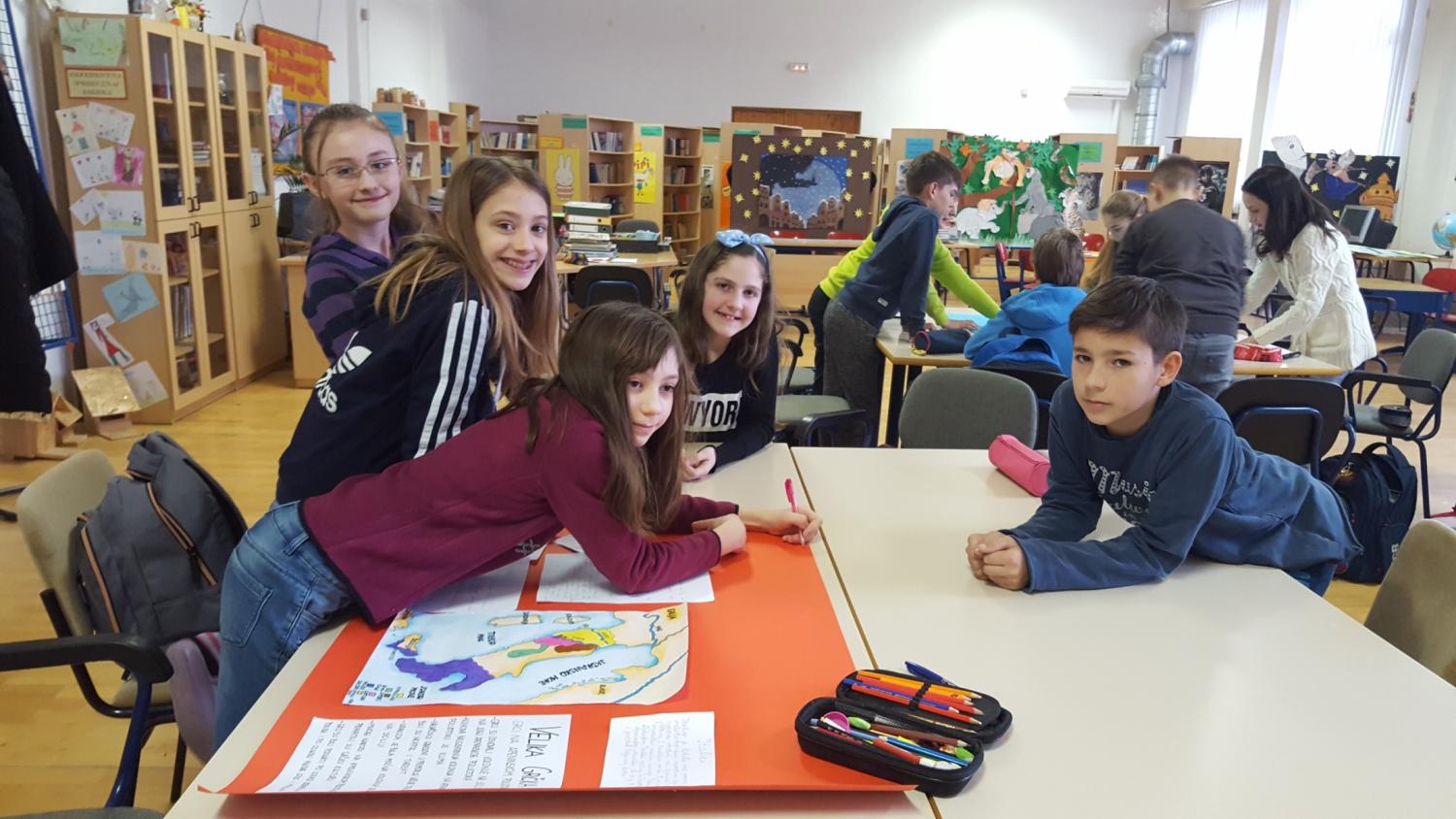 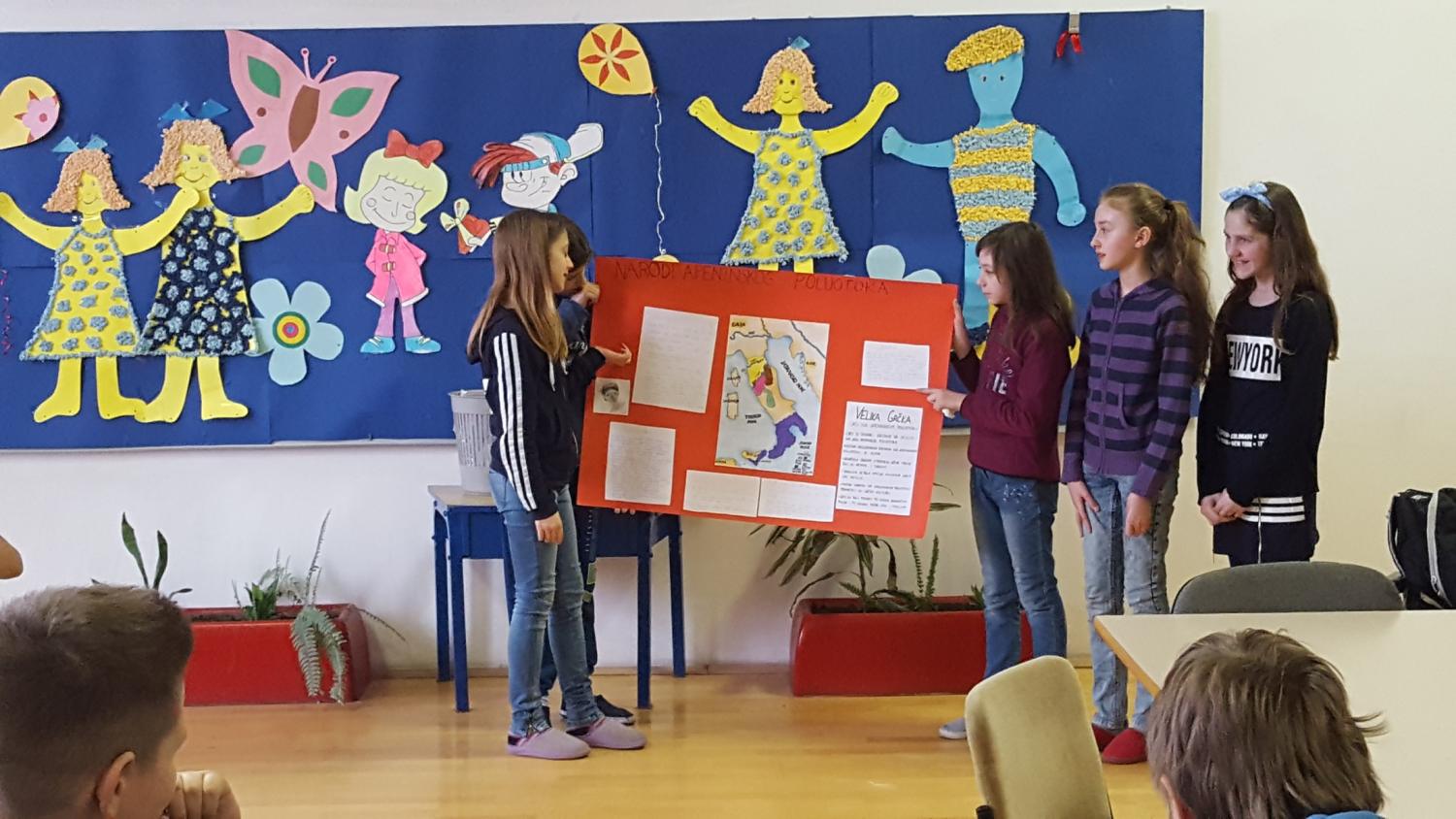 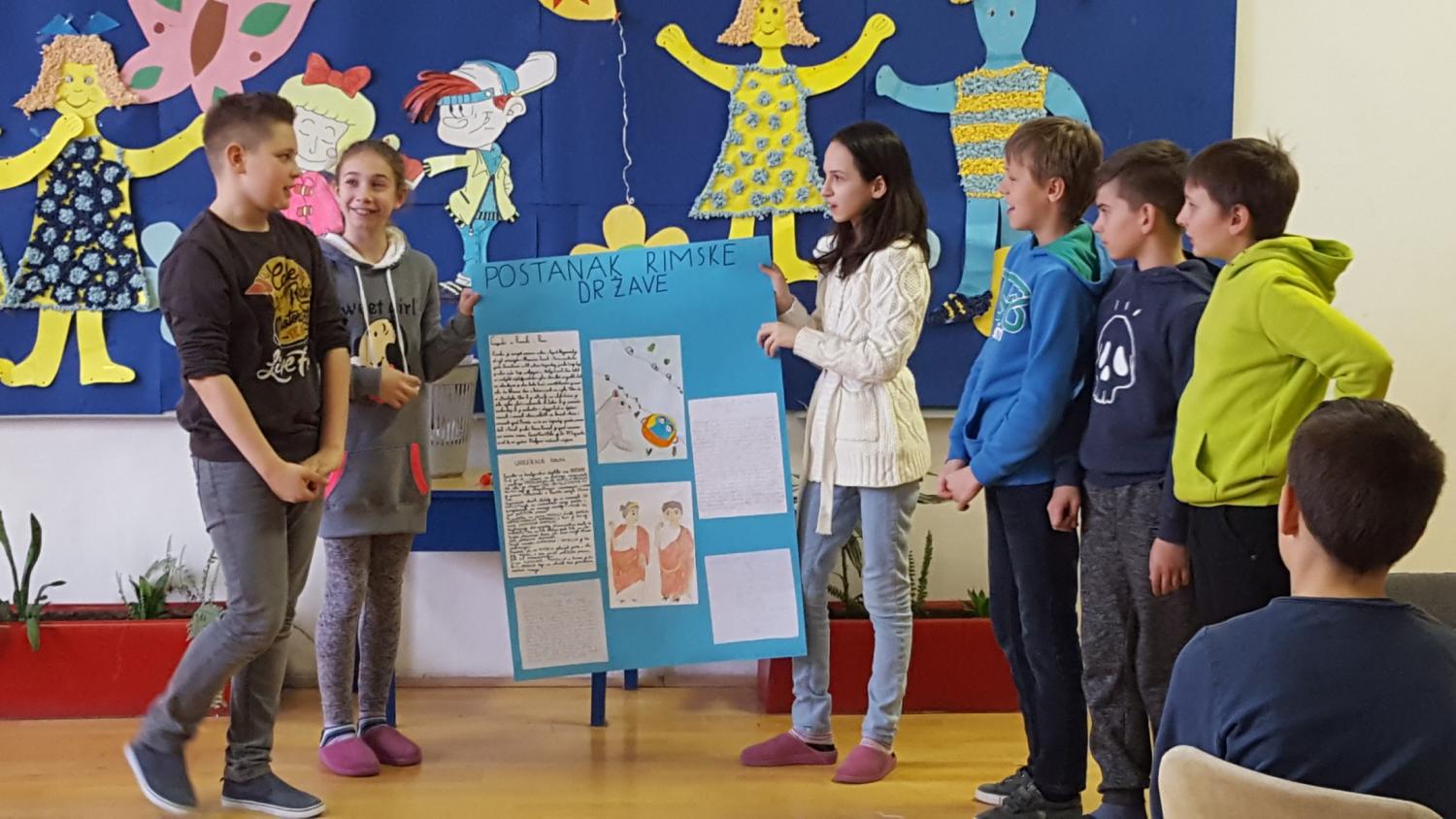 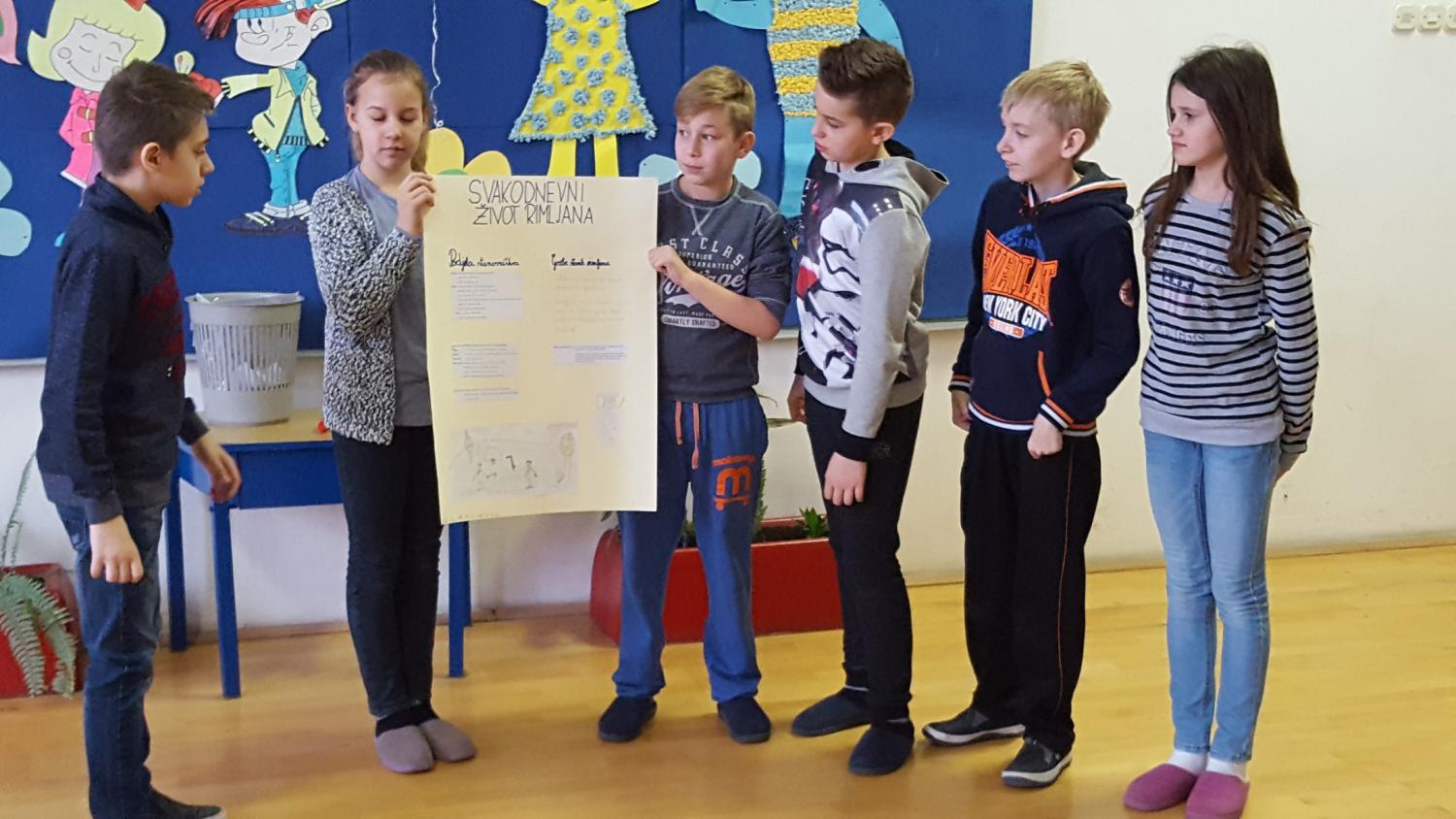 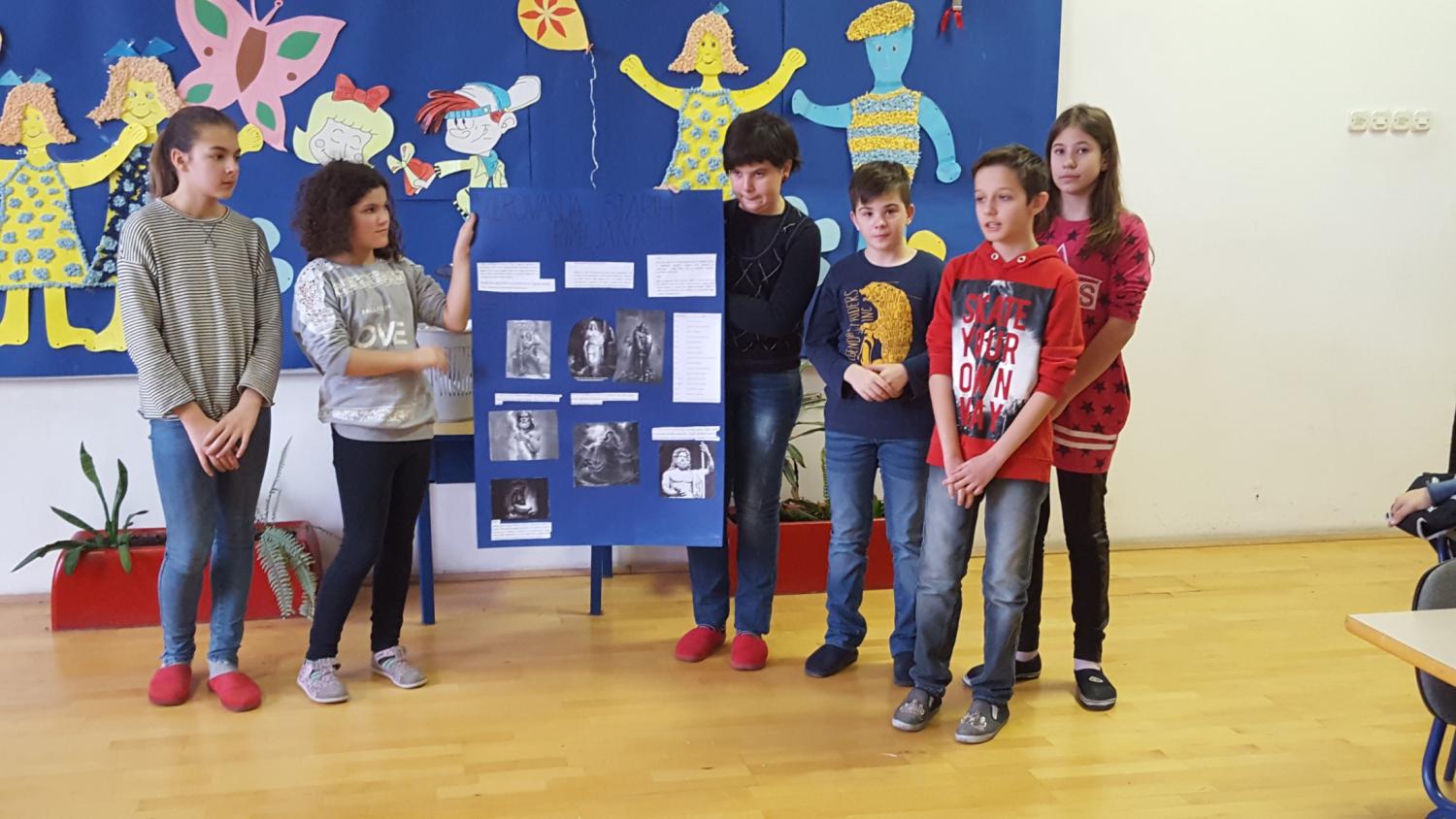 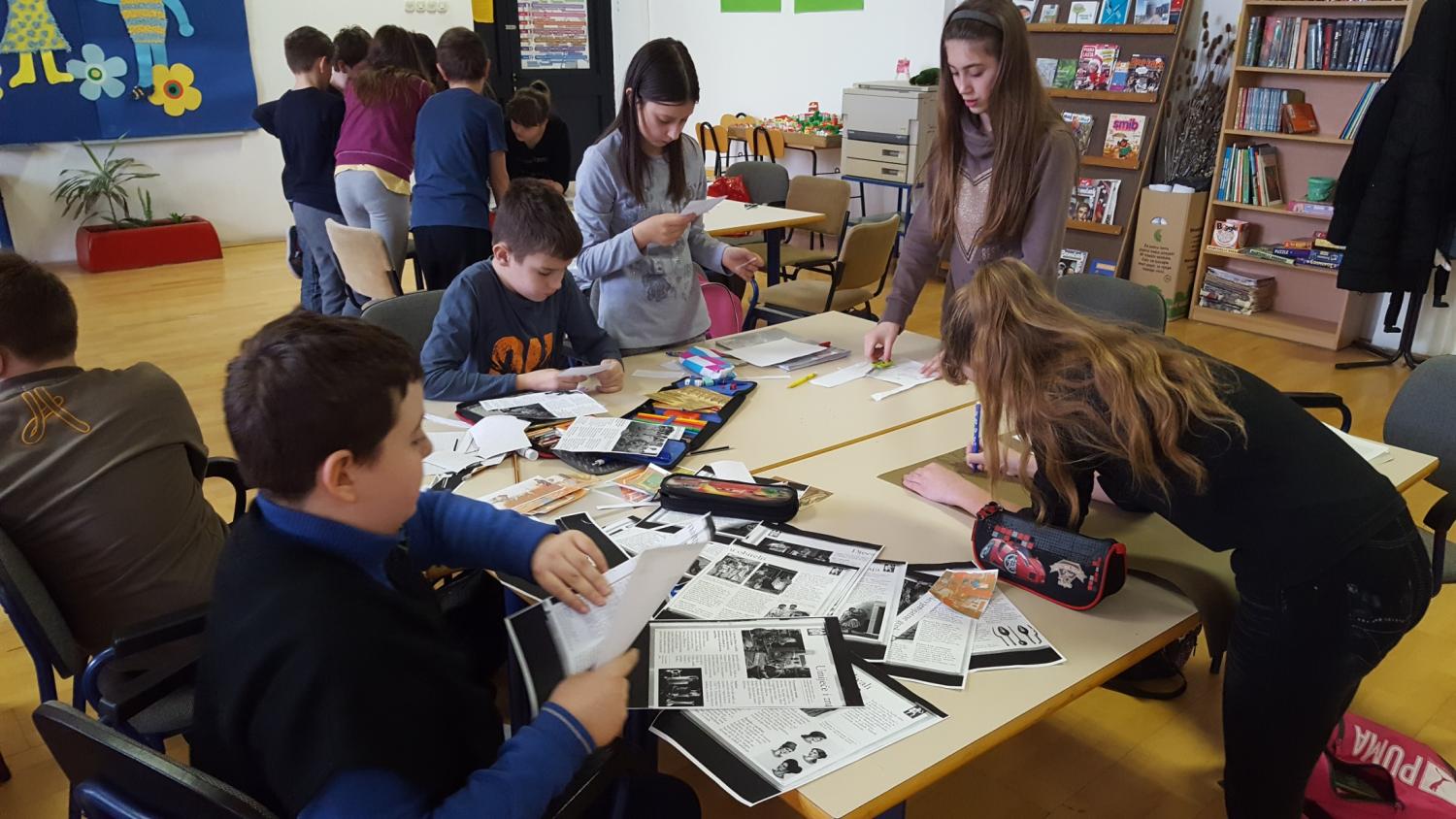 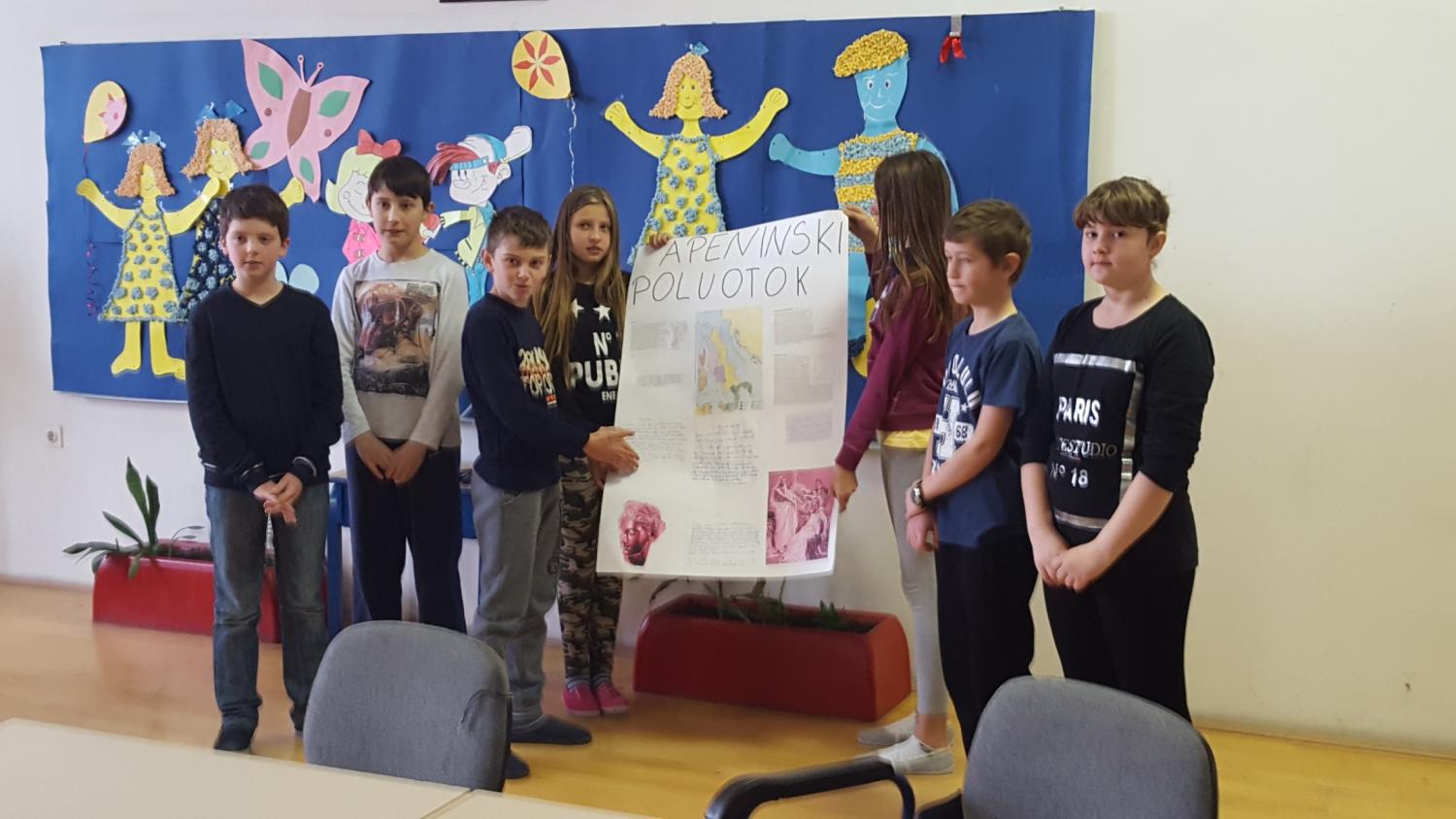 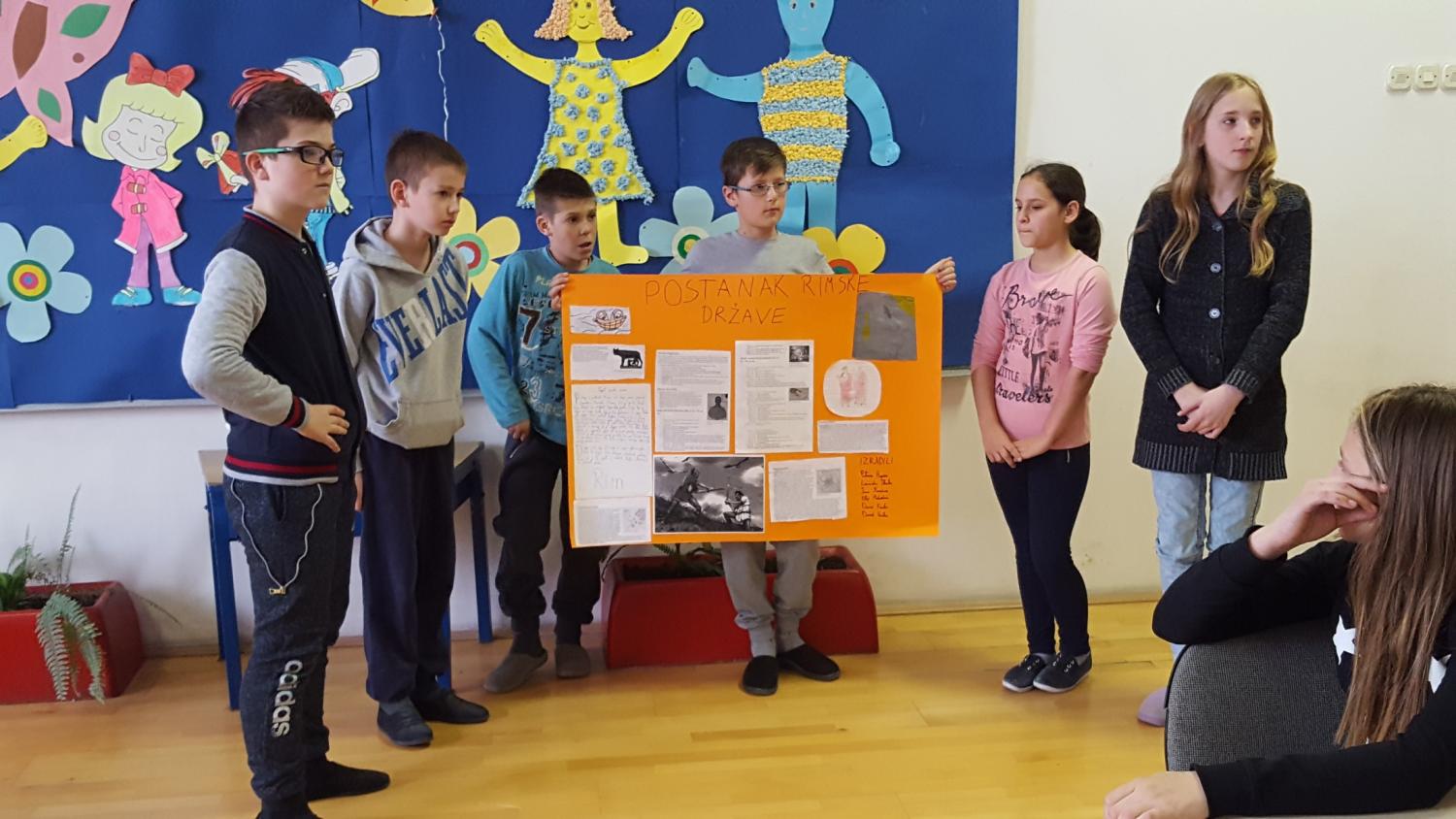 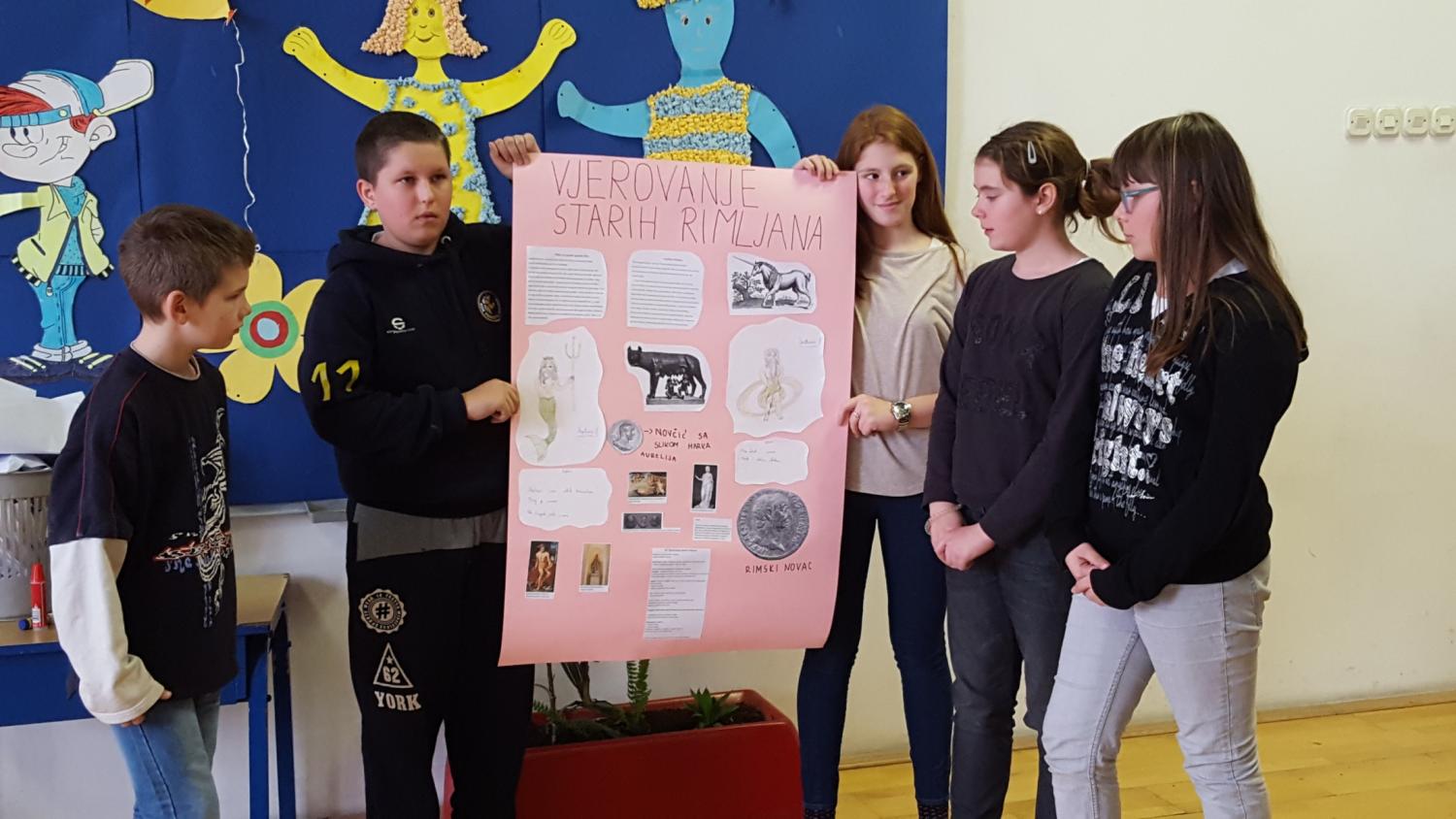 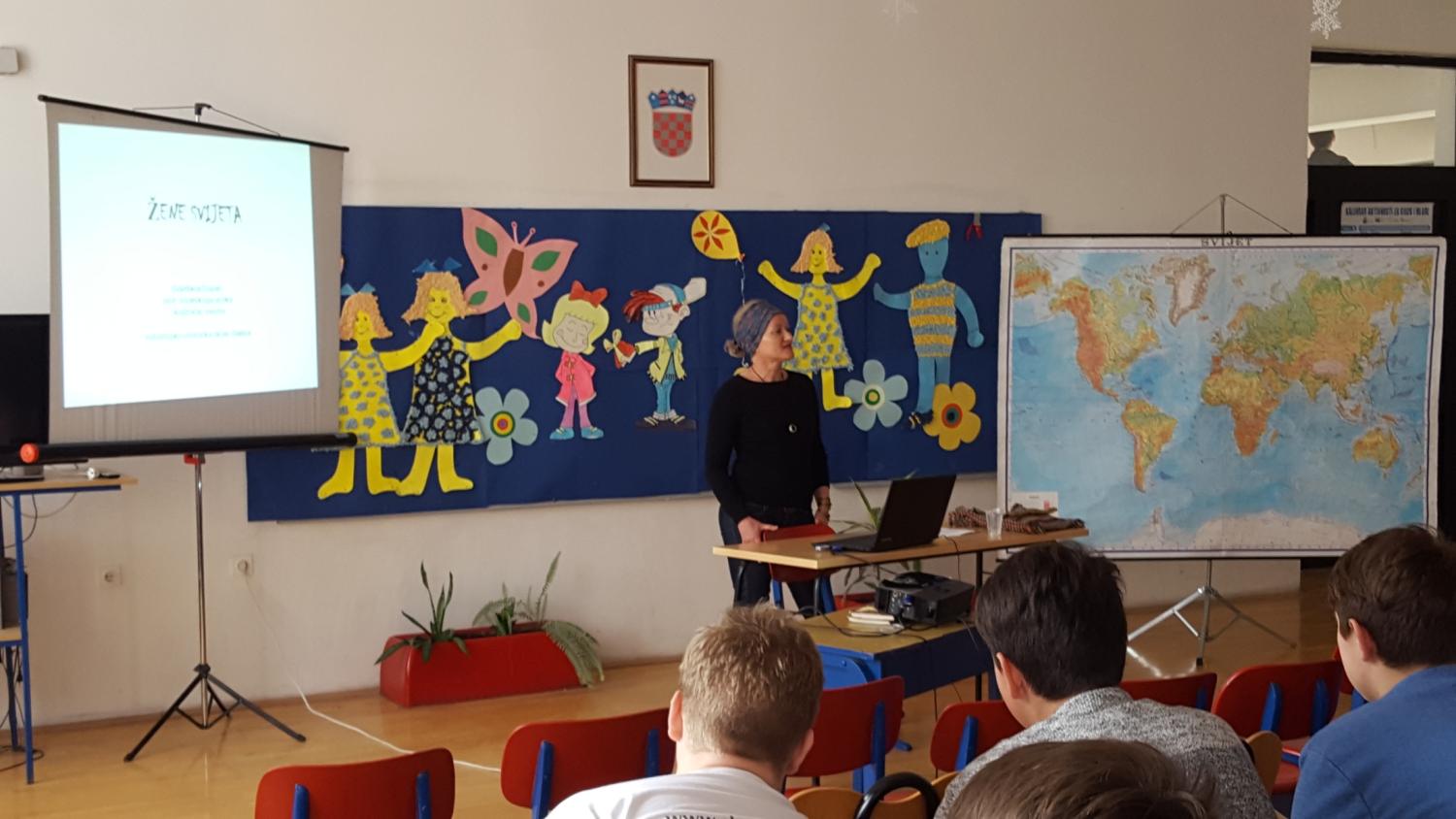 8. ožujka obilježen je Međunarodni dan žena predavanjem knjižničarke i 
profesorice Svjetlane Dupan  - ŽENE SVIJETA
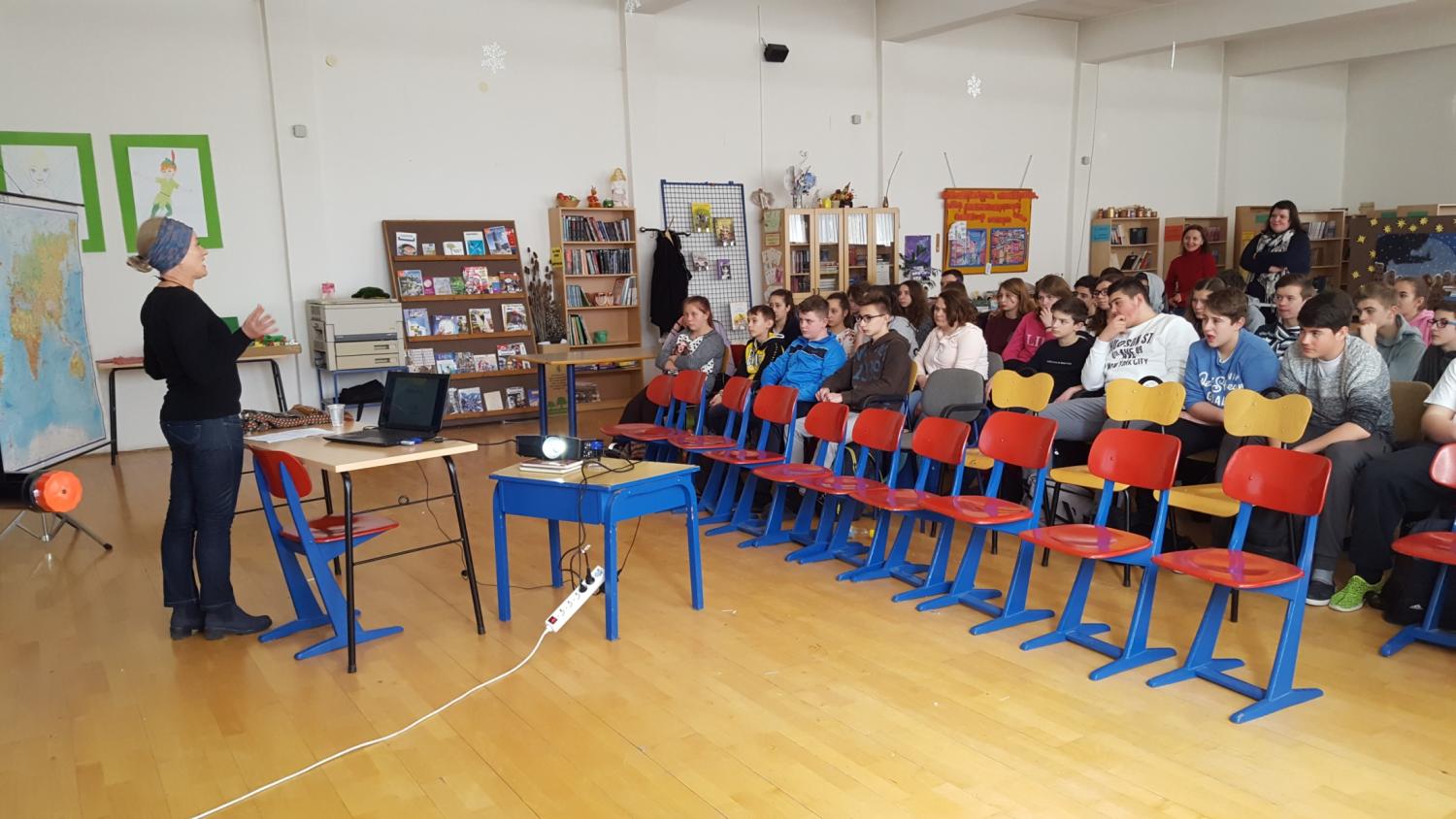 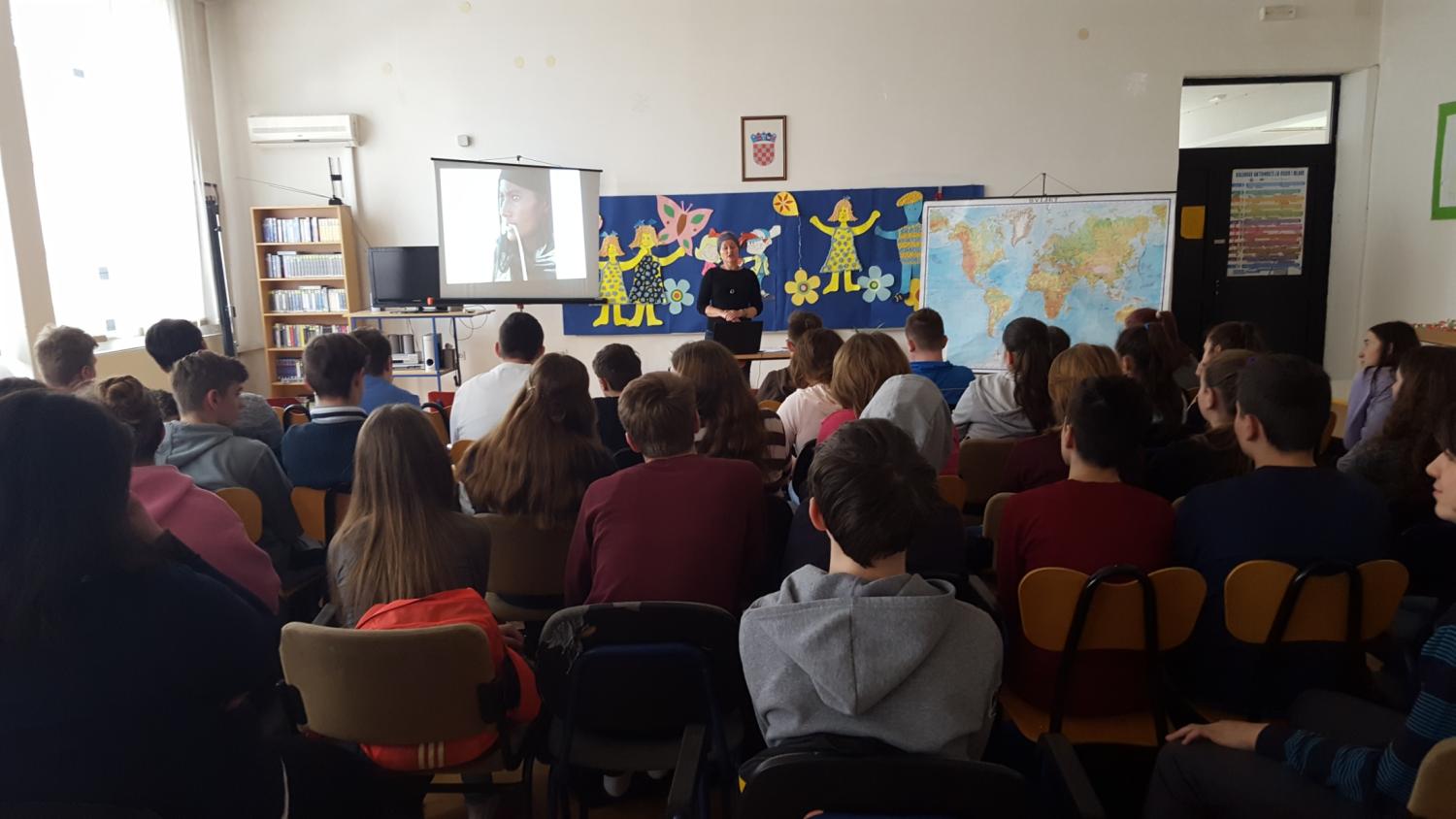 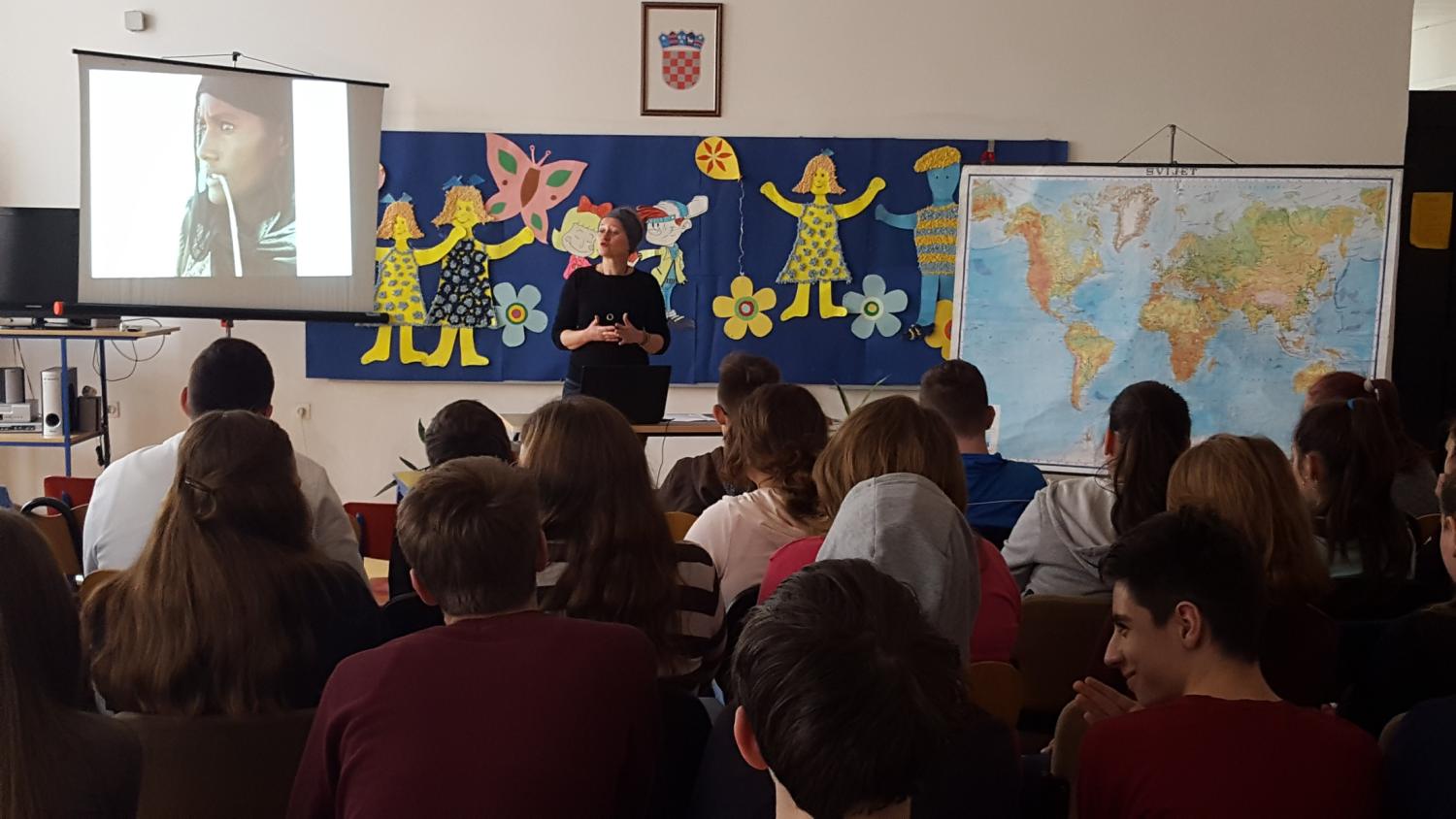 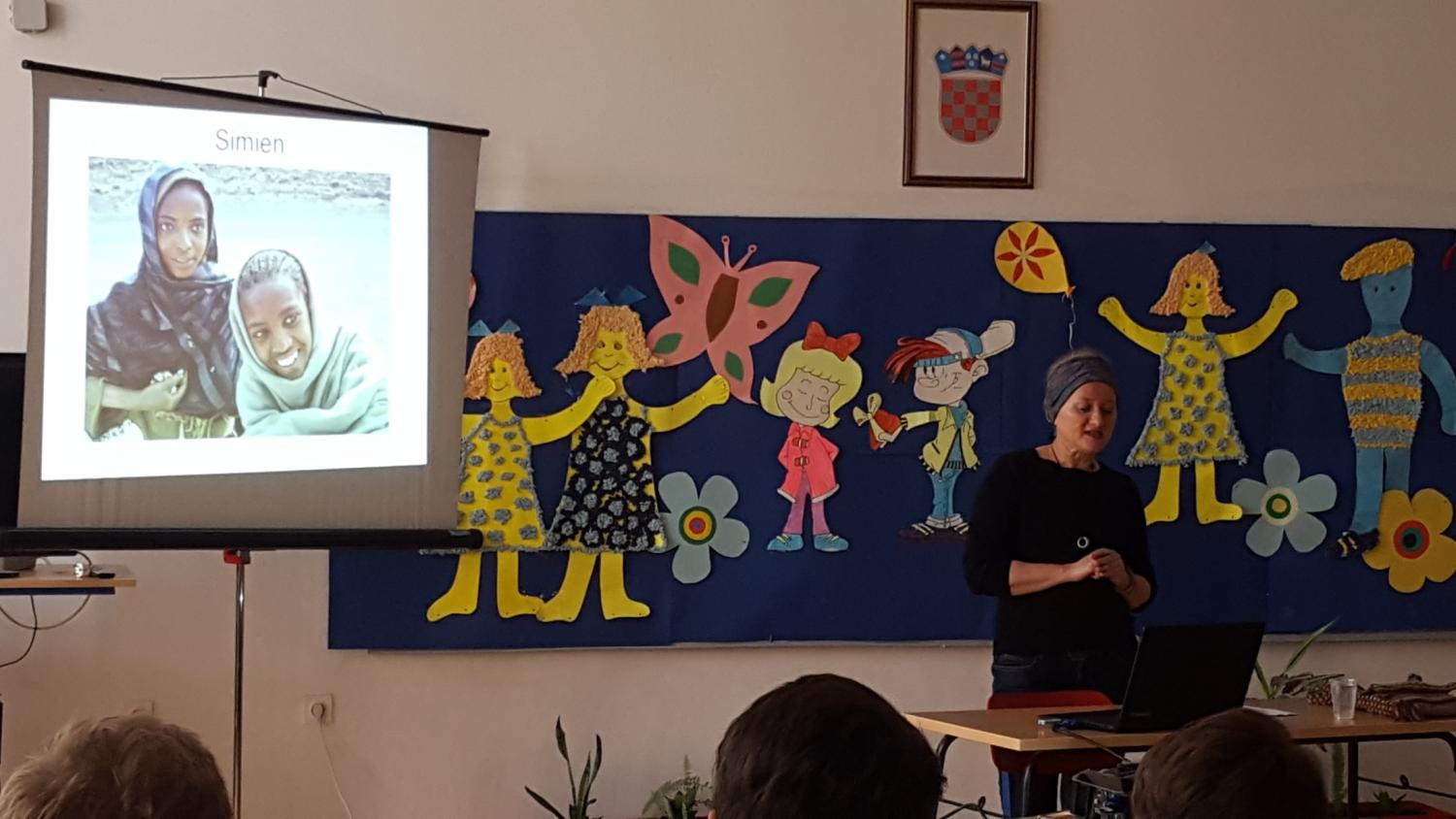 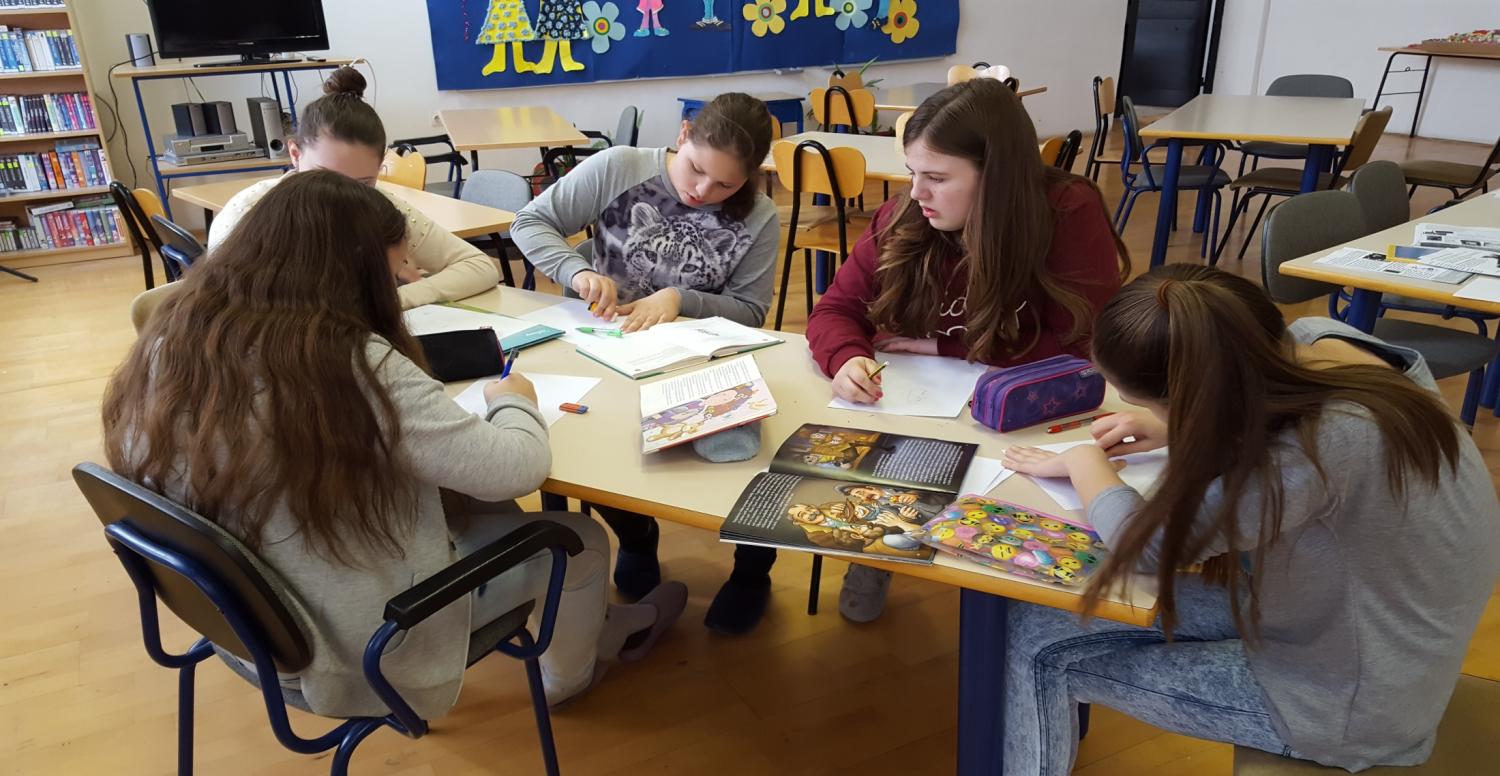 9. ožujka - Mlade knjižničarke u pripremi vizualnih podražaja za projekt Erasmus+  -   Seeing and reading the values
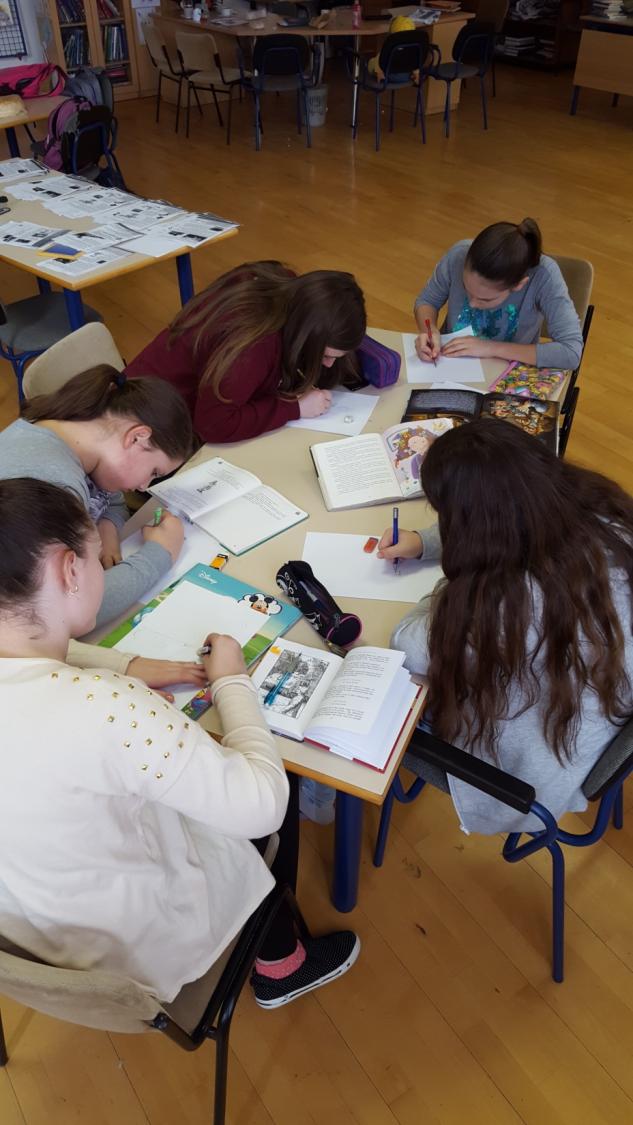 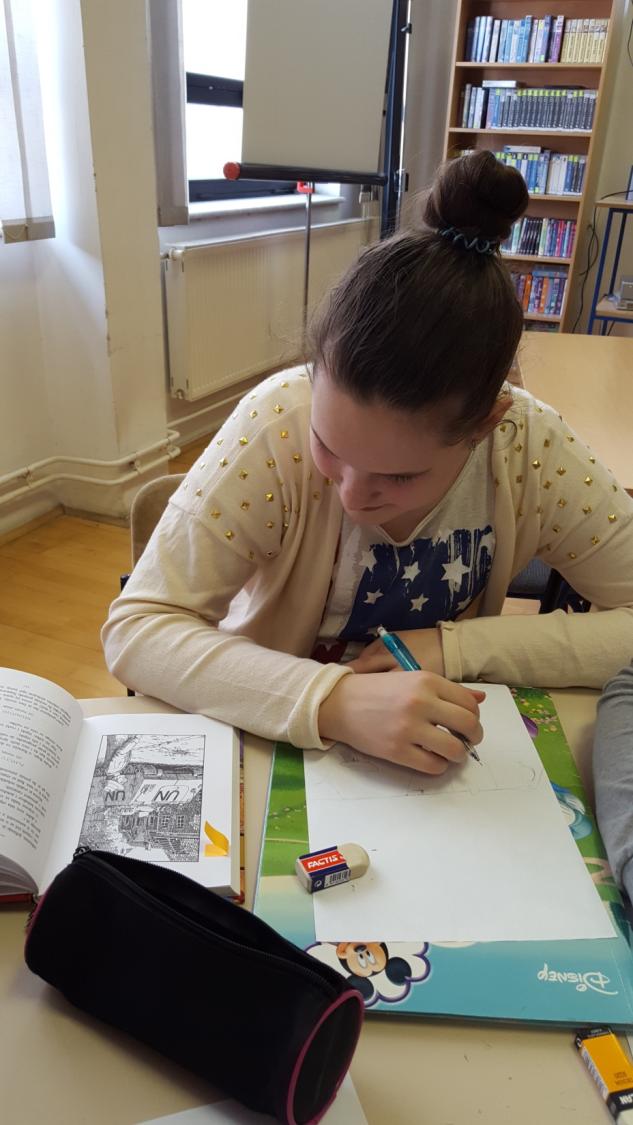 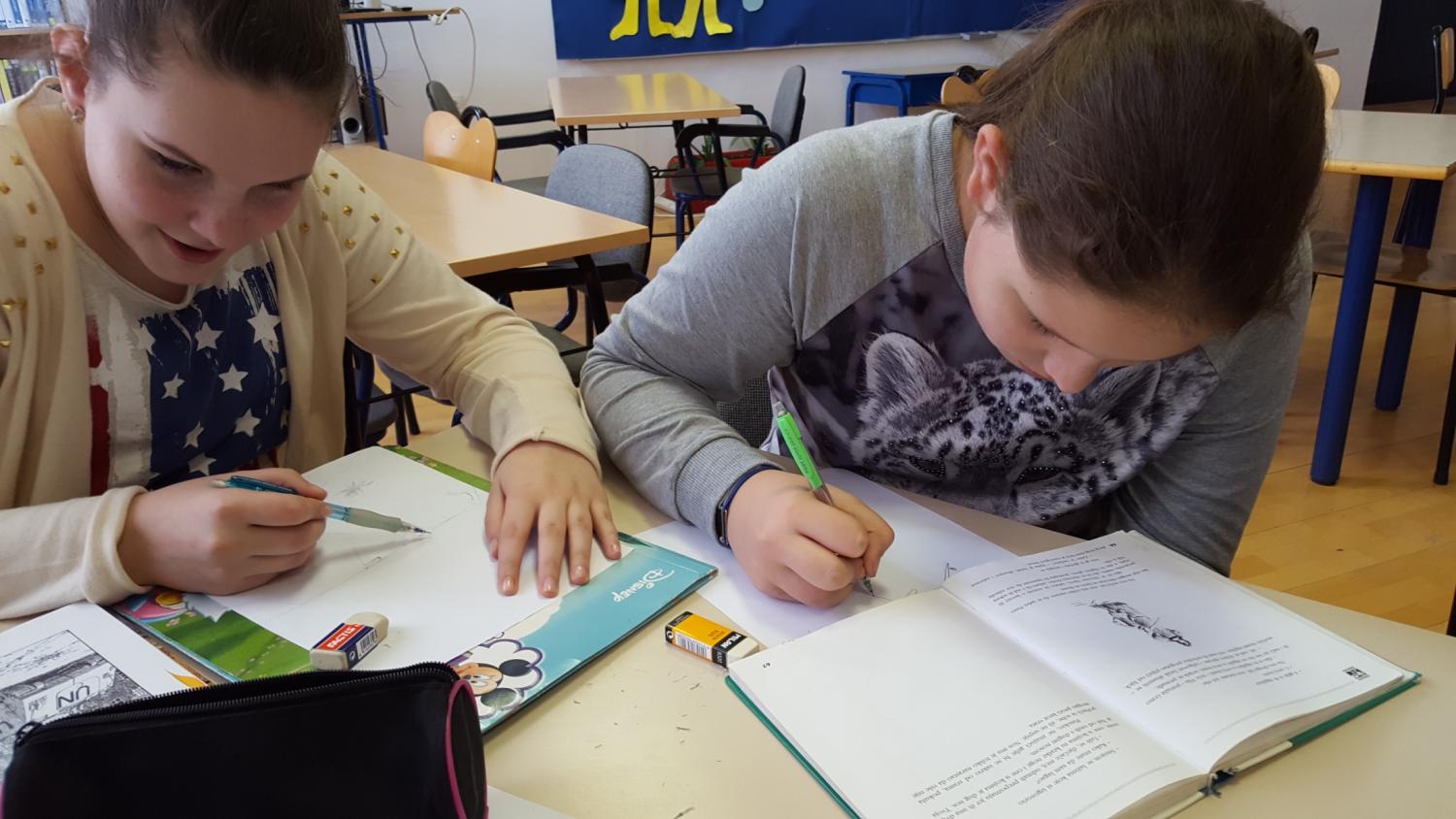 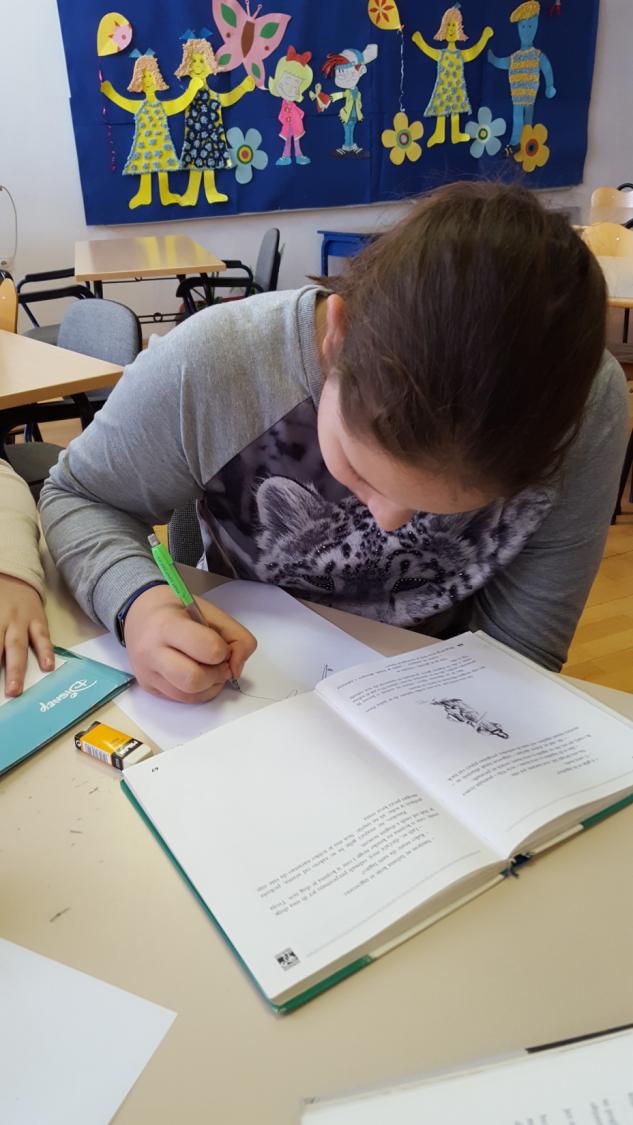 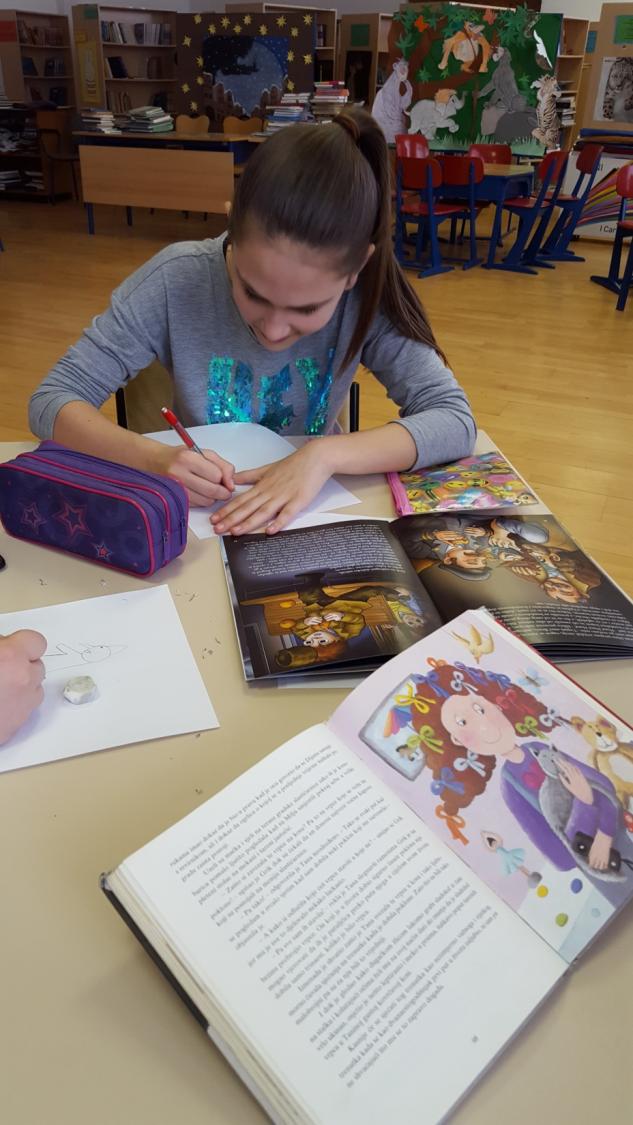 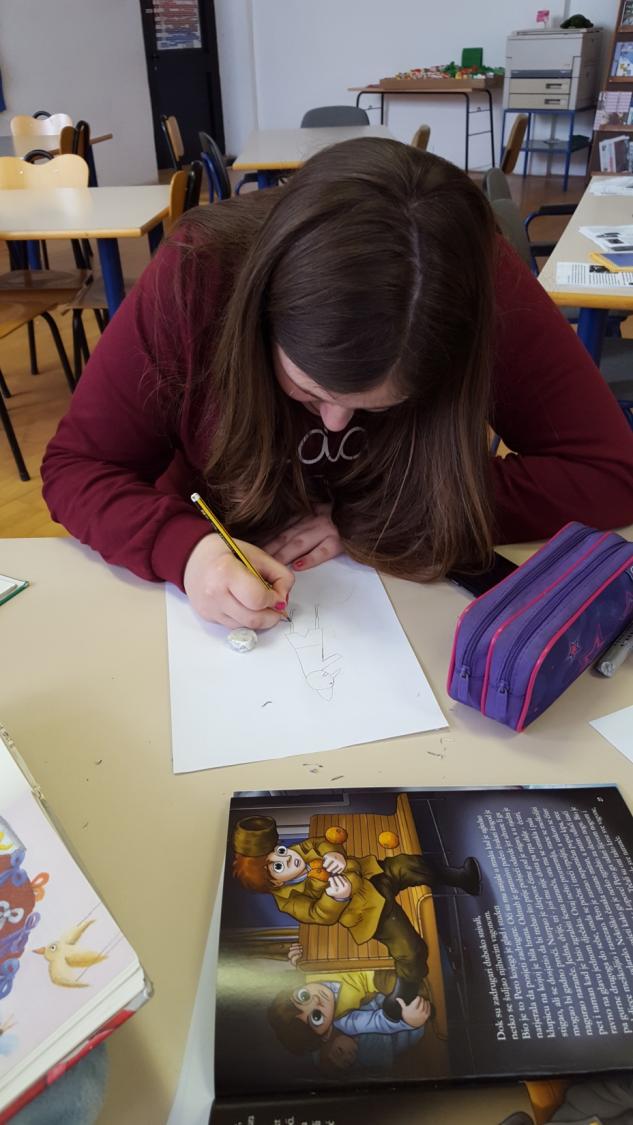 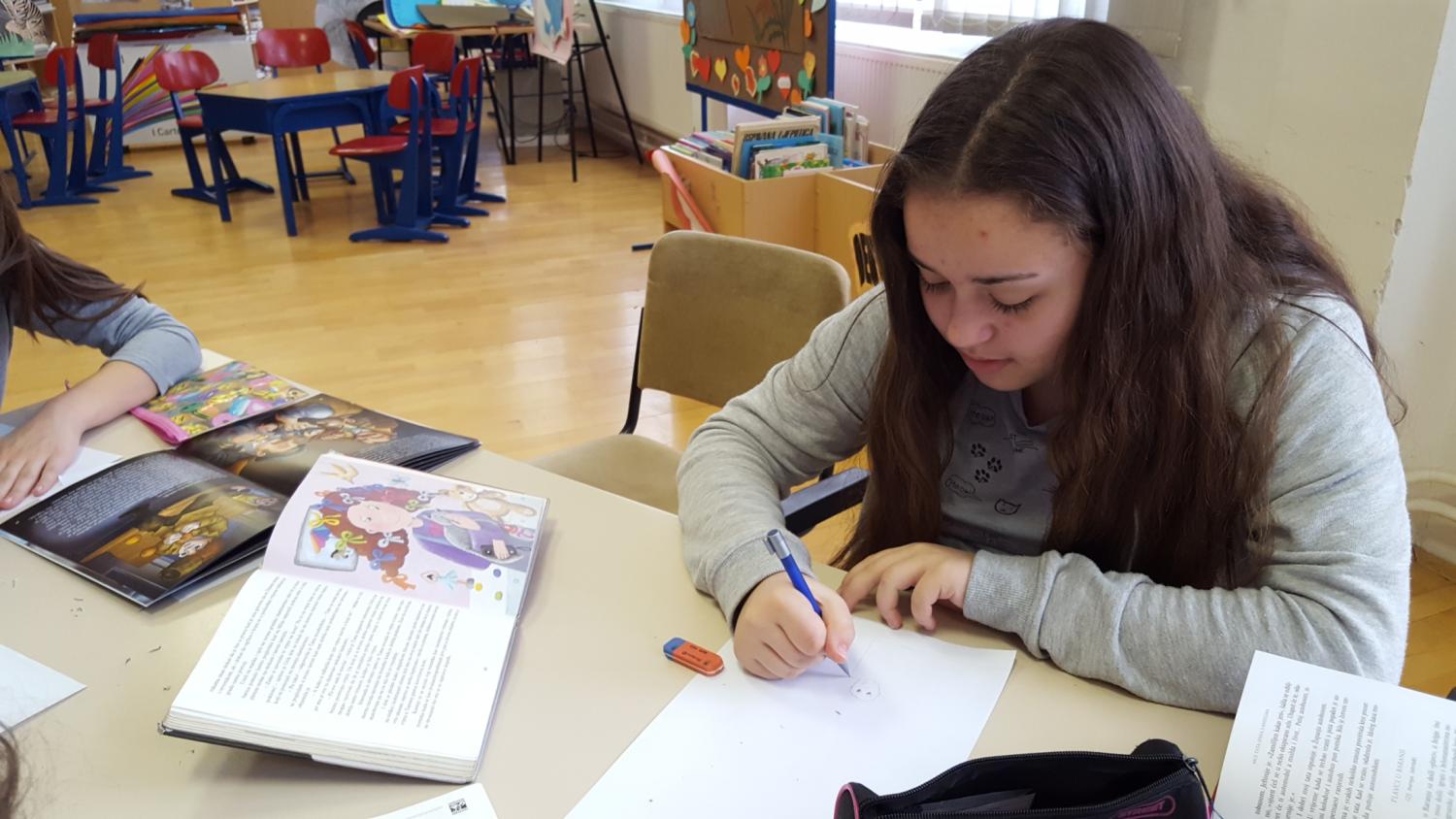